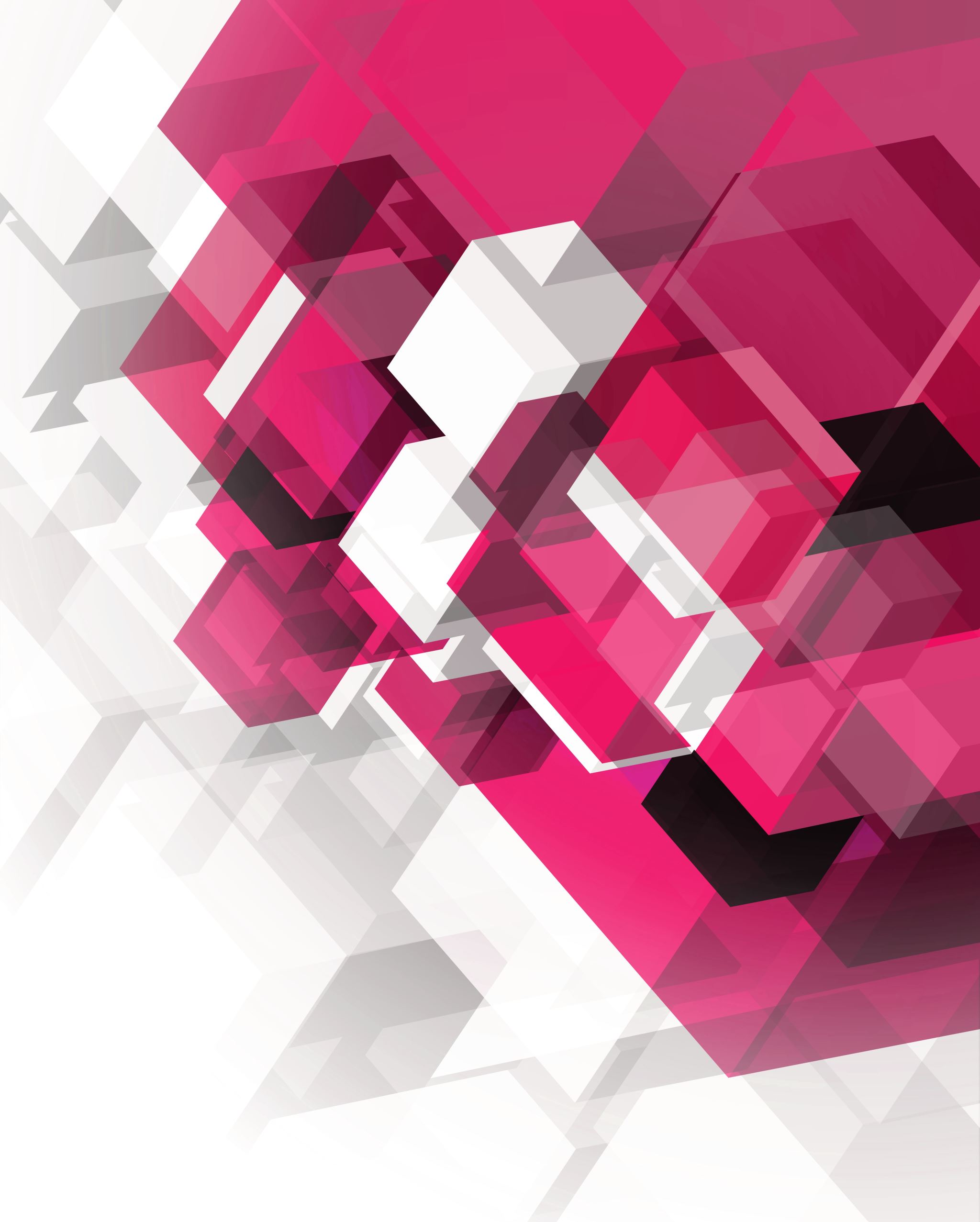 Índice de Riesgo Municipal COVID-19
(Información analizada hasta la Semana Epidemiológica 23)
Antecedentes
Es un indicador que permite clasificar a los municipios según el nivel de riesgo establecido en el Decreto Supremo Nº 4229
¿Qué es el Índice de Riesgo Municipal COVID-19?
Los 339 municipios del país
¿Cuántos municipios se contemplan?
Entre 0 y 1
¿Entre qué valores está el Índice?
¿Cómo se lee el Índice?
0
1
Índice tiende a cero  entonces Mayor riesgo
Índice tiende a uno
  entonces Menor riesgo
¿Cómo está compuesto el Índice?
Ponderación
Dimensión epidemiológica
80%
Está compuesto de 2 Dimensiones:
20%
Dimensión poblacional
Como impacta la enfermedad en la población y en el transcurso del tiempo.
Dimensión epidemiológica
Como esta enfermedad se distribuye o afecta a los diferentes grupos poblacionales
Dimensión poblacional
Número de municipios por departamento, según categoría de riesgo (5to Reporte vs. 6to Reporte)
5to REPORTE
6to REPORTE
Según el 6to Reporte, hay 68 municipios con Riesgo Alto, 178 municipios con Riesgo Medio y 93 municipios con Riesgo Moderado.
Mapa de municipios según categoría de riesgo(5to Reporte vs. 6to Reporte)
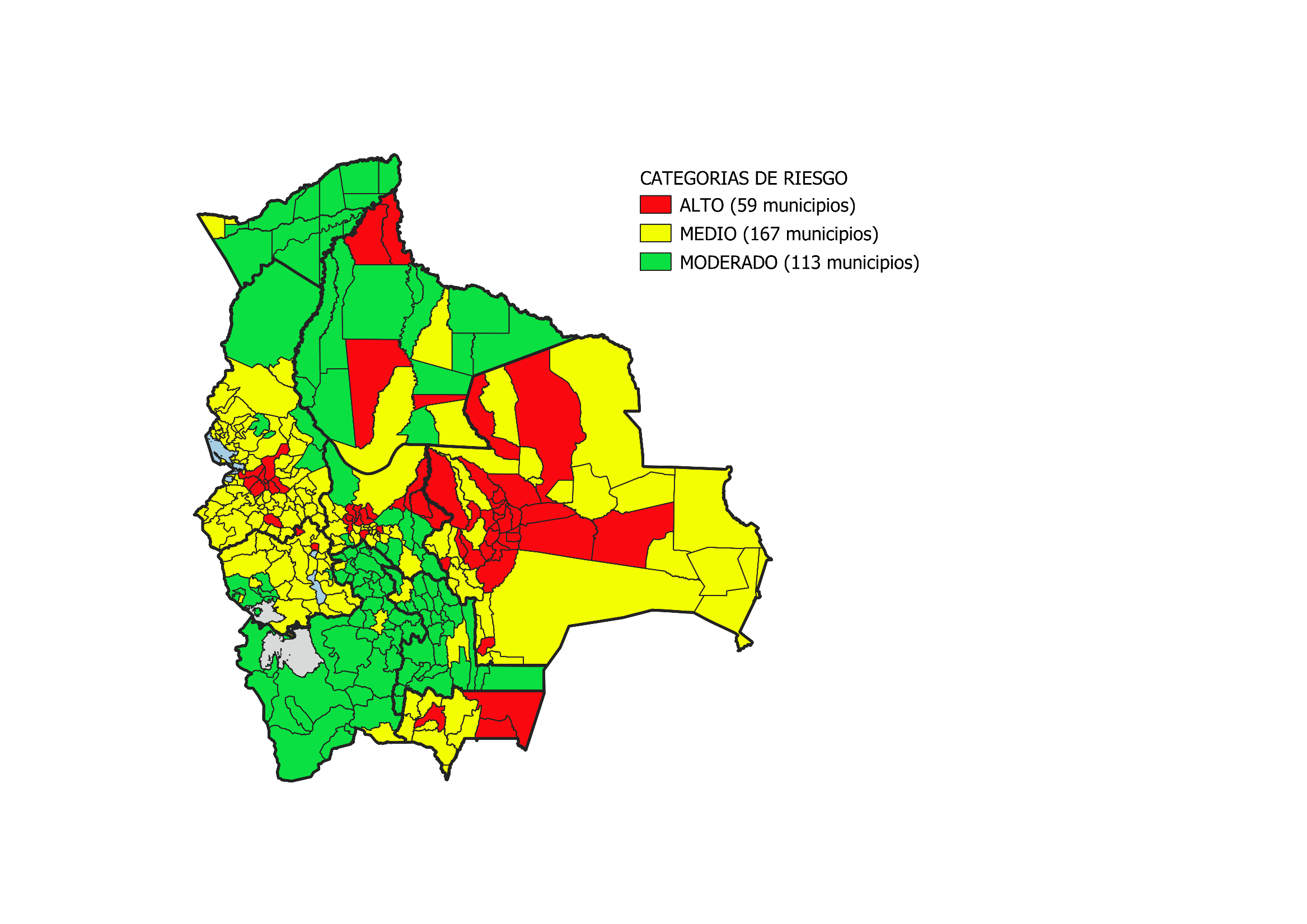 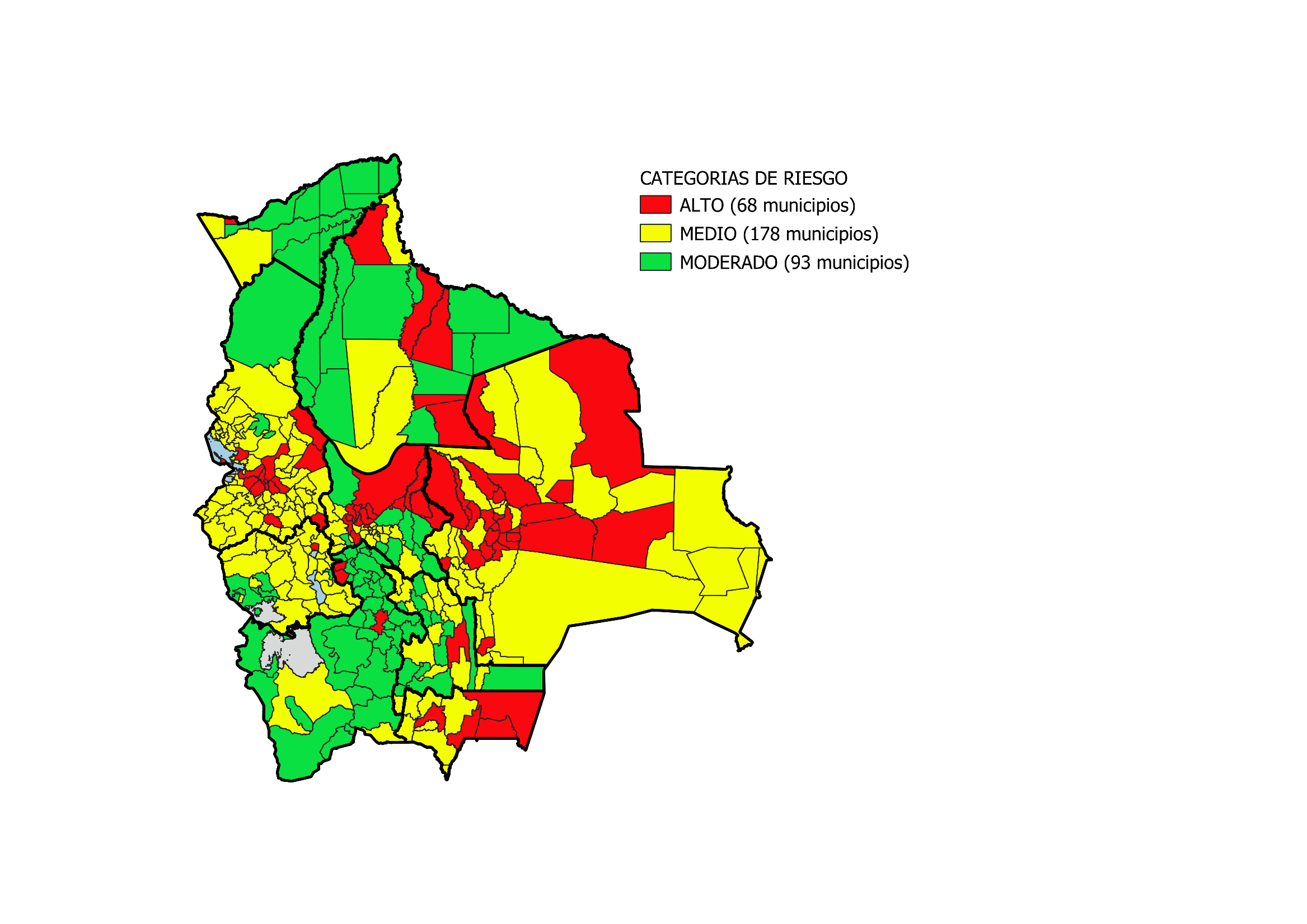 5to REPORTE
6to REPORTE
¿Cuántos municipios cambiaron de categoría de riesgo?
En el 6to Reporte, 47 municipios cambiaron de categoría de riesgo y 292 municipios no registraron cambio.
Cambiaron de Riesgo Medio a Riesgo Alto
16 municipios dejaron la categoría de Riesgo Medio y pasaron a Riesgo Alto.

Son municipios en los que la incidencia de casos COVID-19, el ritmo de la propagación y/o la letalidad aumentaron.
Cambiaron de Riesgo Moderado a Riesgo Alto
Se incrementó el ritmo de propagación del virus o la letalidad considerablemente.
Cambiaron de Riesgo Alto a Riesgo Medio
En general, estos municipios presentaron mejoras importantes en reducir o mantener la propagación del virus, lo que los hace menos riesgosos en comparación a los municipios identificados con Riesgo Alto.
Nota: 16 municipios cambiaron de categoría Riesgo Moderado a Riesgo Medio (Poroma, Tarvita, Zudáñez, Mojocoya, Padilla, Tomina, Villa Alcalá, Huacareta, Yamparaez, San Lucas, Incahuasi, Villa Serrano, Las Carreras, Huacaya, Colcha "K“ y Filadelfia), debido a la presencia de casos COVID-19; No obstante, las tasas de incidencia y la velocidad con la que se propaga el virus en estos municipios son menores en comparación a los municipios con Riesgo Alto.
Los 10 municipios con mayor riesgo alto
San Ramón registra la mayor velocidad de propagación del virus en el país, así como la segunda tasa de incidencia más alta. 
Trinidad reporta la tasa de incidencia de casos activos COVID-19 más alta en el país.
En el resto de los municipios del listado, los ritmos de propagación del virus están entre los más altos de Bolivia.
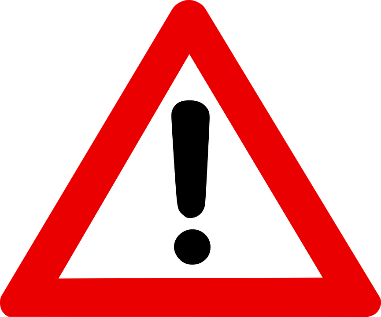 Los Gobiernos Municipales deberán hacer mayores esfuerzos para que la población cumpla las medidas de contención y distanciamiento, para mejorar la calificación de riesgo.
ANEXO
Municipios por categoría de riesgo y departamento
Chuquisaca
La Paz
La Paz
Cochabamba
Oruro
Potosí
Tarija
Santa Cruz
Santa Cruz
Beni
Pando